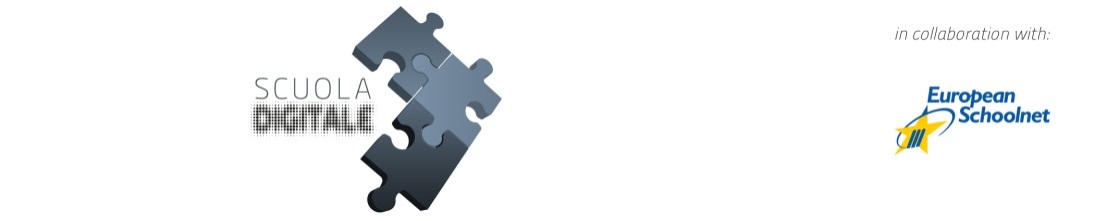 Implementing 21st century ways of learning and schooling                       12 May 2011, Roma
Panel 1: 

Teaching & learning methods

Development of the cognitive sciences

Students as active agents of their own learning (co-construction of their knowledge)

Exchanging roles (temporarily) between students and teachers

Students learn together and from one another

Learning applied to real contexts
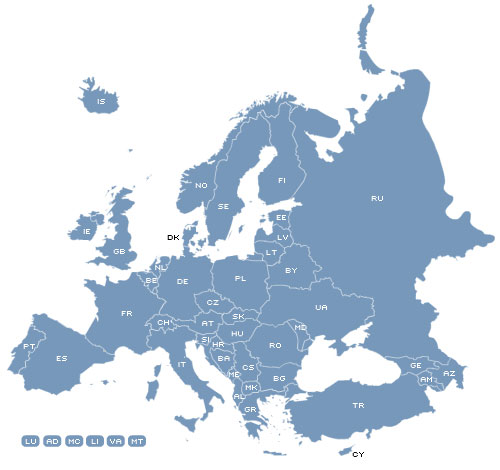 Immaculata Instituut
Oostmalle, Belgium
400 students
Vocational  secondary education
Sint Lievens College
Gent, Belgium
950 students
General secondary education
NO Mittelschule Langenlois
Langenlois, Austria
390 students
General lower secondary education
BG-BRG Klosterneuburg
Klosterneuburg, Austria
1050 students
General secondary education